Wikipedia for Schools
A Digital Approach to EducationBy Limoke Oscar
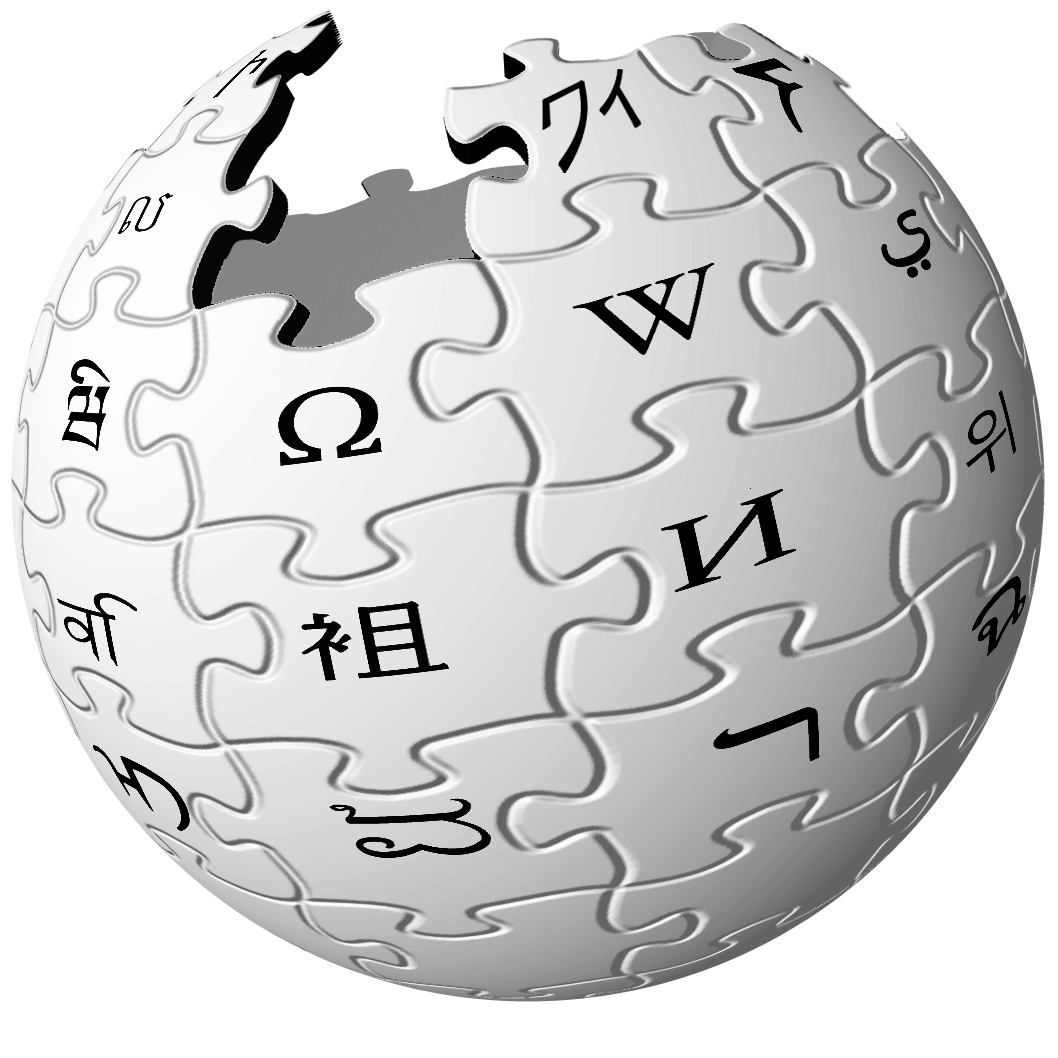 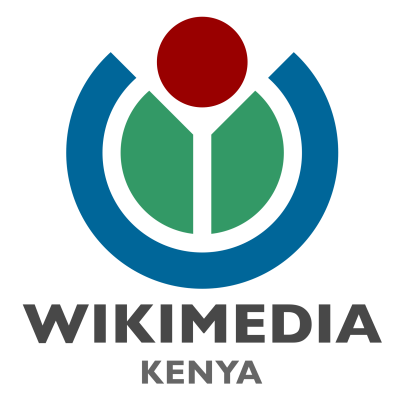 Wikipedia for SchoolsWhy??
Increased school computer labs
More and more technology around students
Too much information available 
Students more informed than teachers?
Changing communication trends
Teacher-student/Parent-child relationships changed
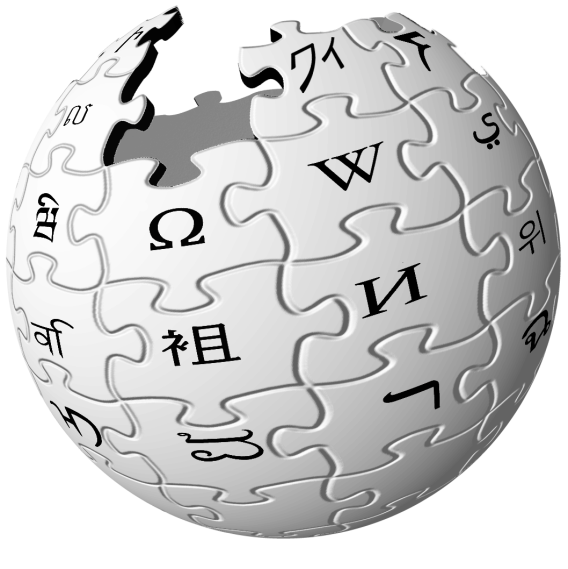 Overview
Provide content for free
Increase knowledge thirst
Quench the knowledge thirst
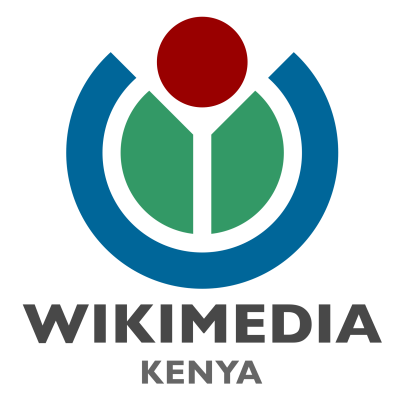 Wikipedia for Schools
The whole purpose of education is to turn mirrors into windows
Herbert Spencer (1820 - 1903)
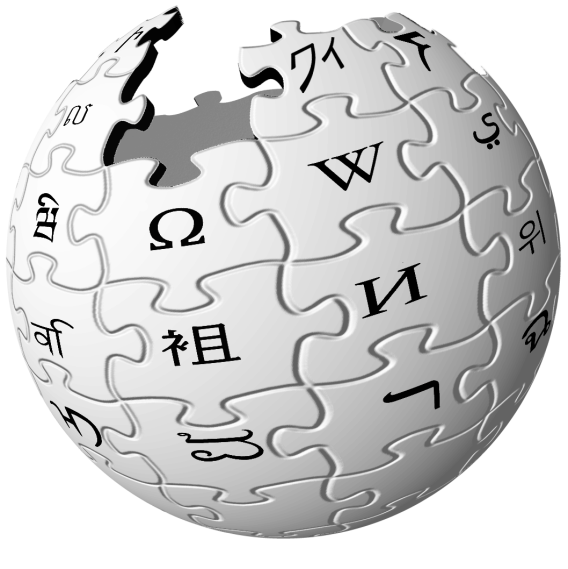 Wikipedia for Schools
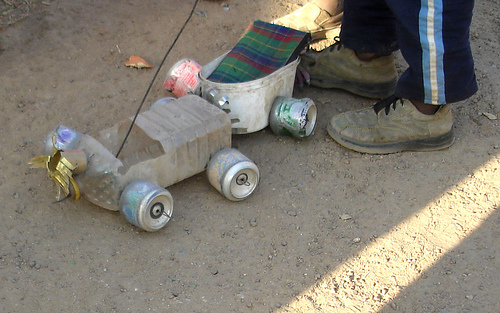 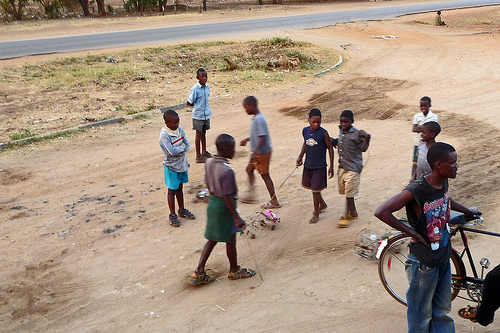 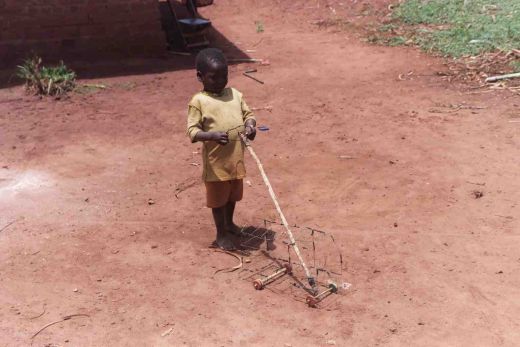 Wikipedia for Schools
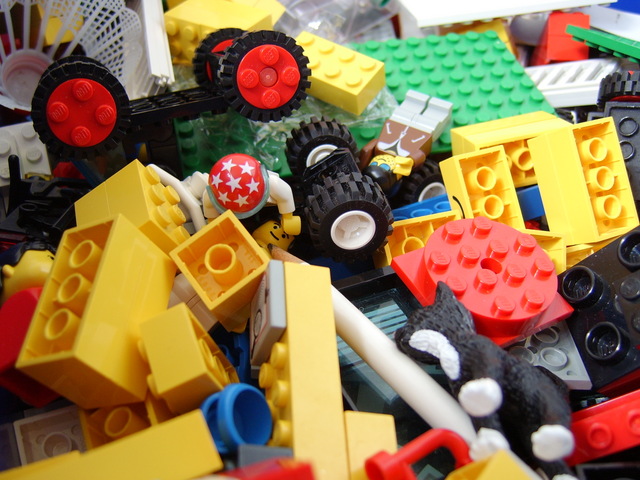 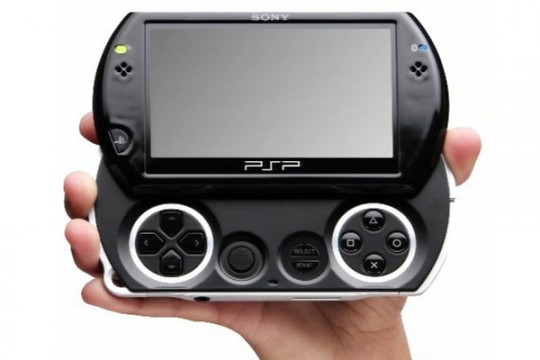 Wikipedia for Schools
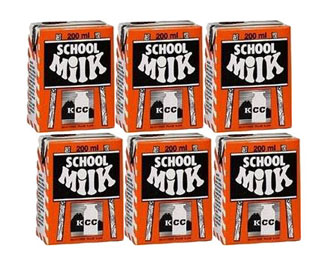 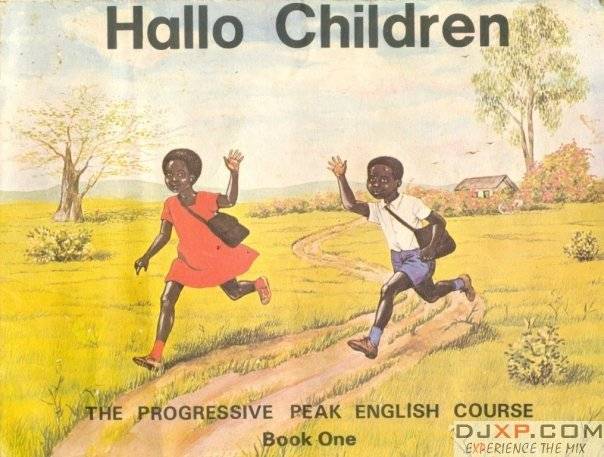 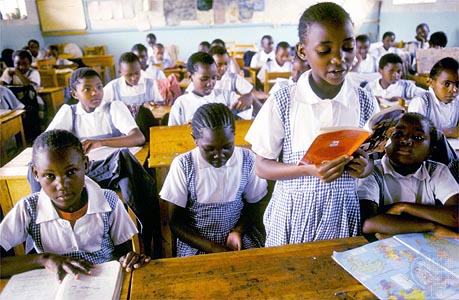 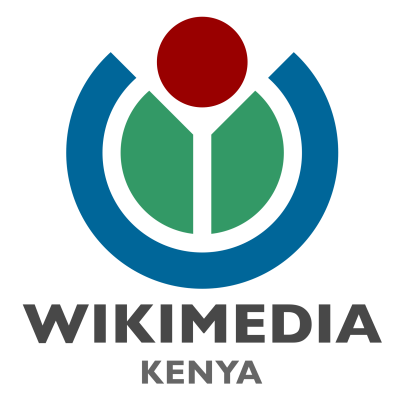 Wikipedia for Schools
If we teach today as we taught yesterday, we rob our children their tomorrow
John Dewey
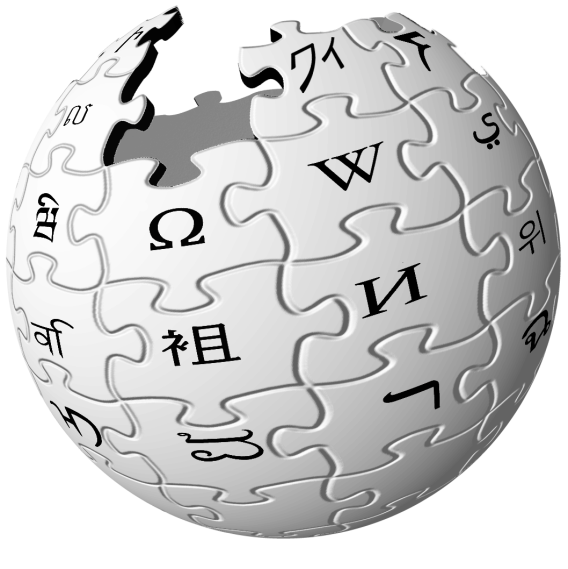 3,527,588 Articles in English
21,000+ in Swahili
Anyone can edit, submit
Free to copy and re-use
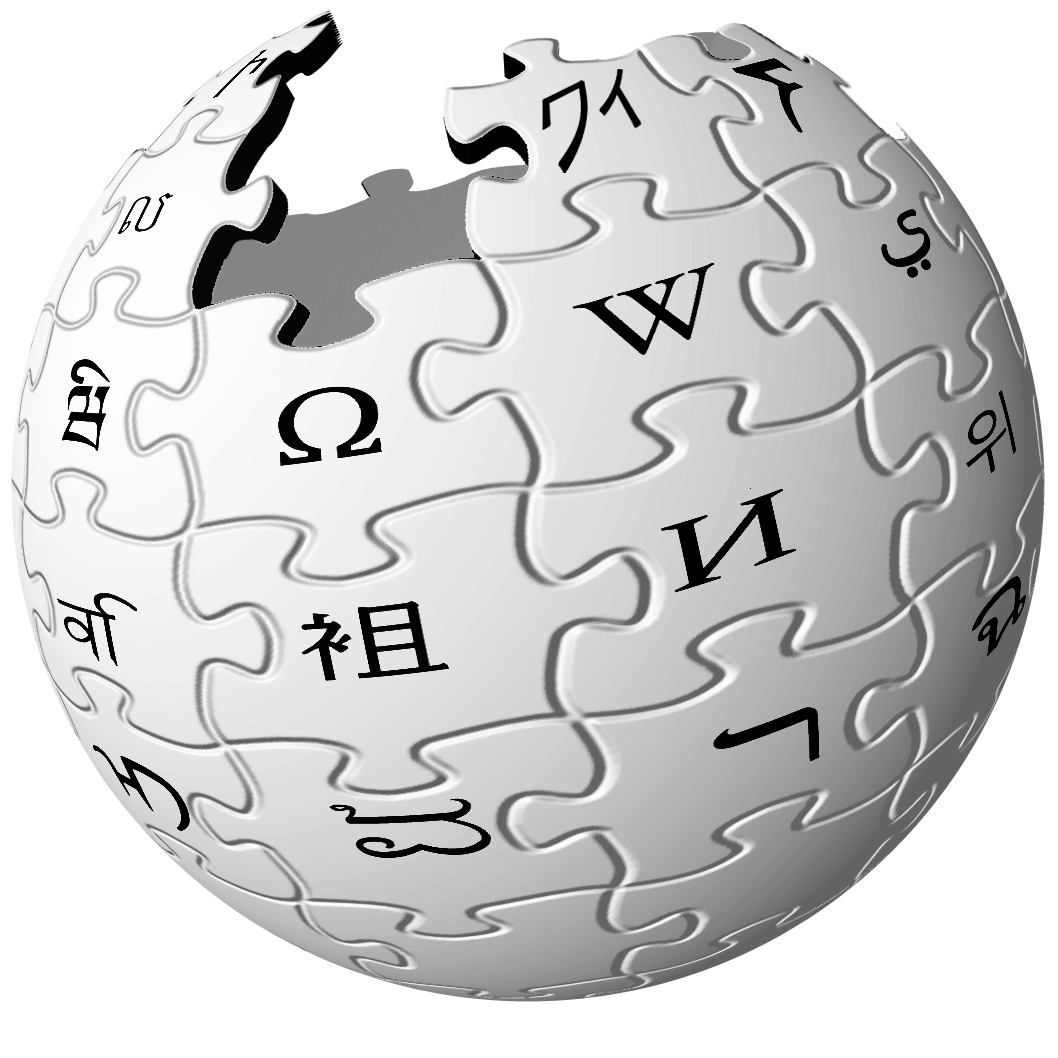 How?
Get information on schools with computers
Install offline version of Wikipedia (Education Edition)
Train teachers 
Workshops for students
Follow up and updates on the installations
Get feedback and more follow up trainings
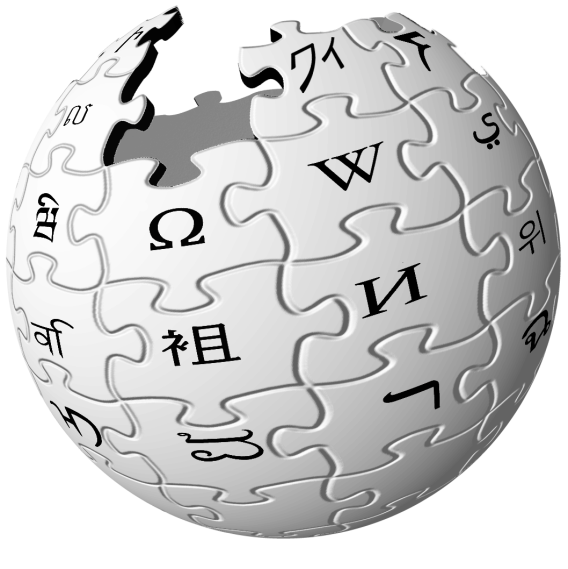 Needs?
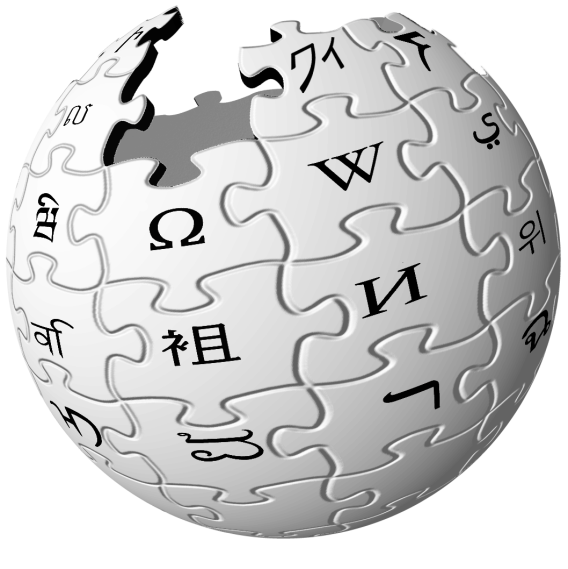 Who?
Wikimedia Kenya
Students/Volunteers
Wikimedia Foundation
Ministry of Education
Civil Society – NGOs, CBOs
Other stakeholders in Education
Corporates
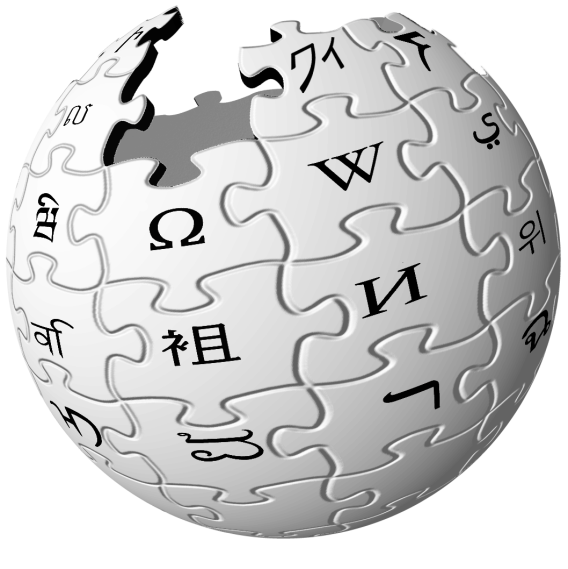 BTW…
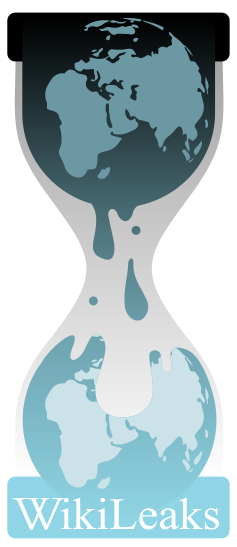 Wikileaks is not associated with Wikipedia or Wikimedia…….
…spread the word!!